STOP THE BLOOD . . .
START THE LOVE
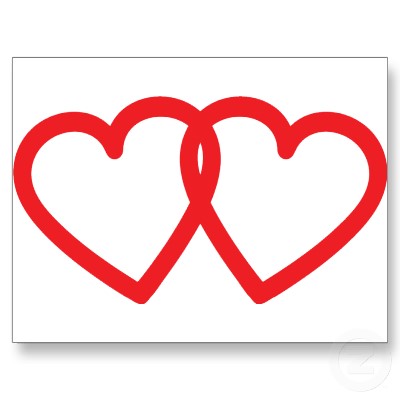 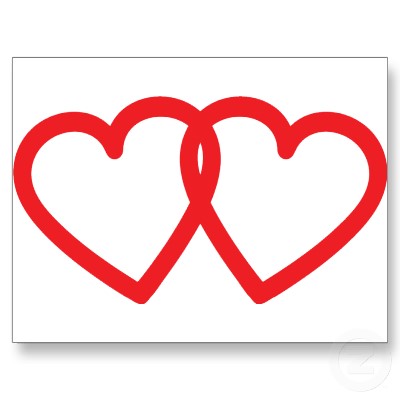